Verbal Communication
The exchange of information between people, communication process, social interaction to exchange ideas.
VERBAL COMMUNICATIONIS communication using linguistic means - speech, word, language. We are convinced of its perfection, forgetting that it is created artificially with many limitations.
We can express the essence of verbal communication by a triangle: reality (real object) - concept - word. 

		     concept


 

„tree“ – word                               
				real object
It is realized by linguistic means. 
What is important is how we communicate with speech, what we say or write with it - speech content. 
Speech must be clear and intelligible.
Forms of oral verbal communication are :

Monologue - speech of one person; Inner monologue - a specific statement of a person addressed to himself. It captures the thoughts of a person at the moment of their forming. We use it mainly in artistic literature, fiction.
Dialogue - it is a conversation between two or more people. It must contain at least two replies.
Reply - as the basic unit of dialogue is a relatively closed response to the previous conversation that induces further continuation of the conversation.
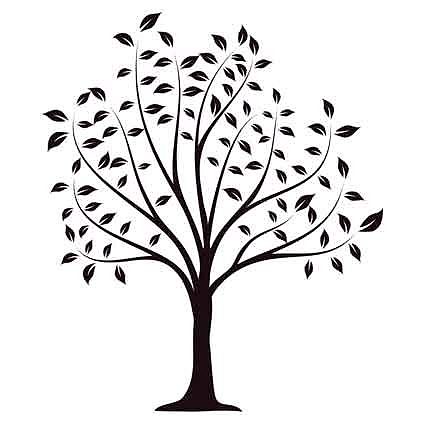 COMMUNICATION PRINCIPLES
1. we must approach the level of the person we are talking to (principle of cooperation)
2. we must be able to behave socially (principle of courtesy)
-if we are rude, for example, the addressee may end the conversation or not communicate at all
3. we must use irony very sensitively, as it can enliven the conversation but also offend the addressee (the principle of irony)
Communication map or COMMUNICATION ROUTE
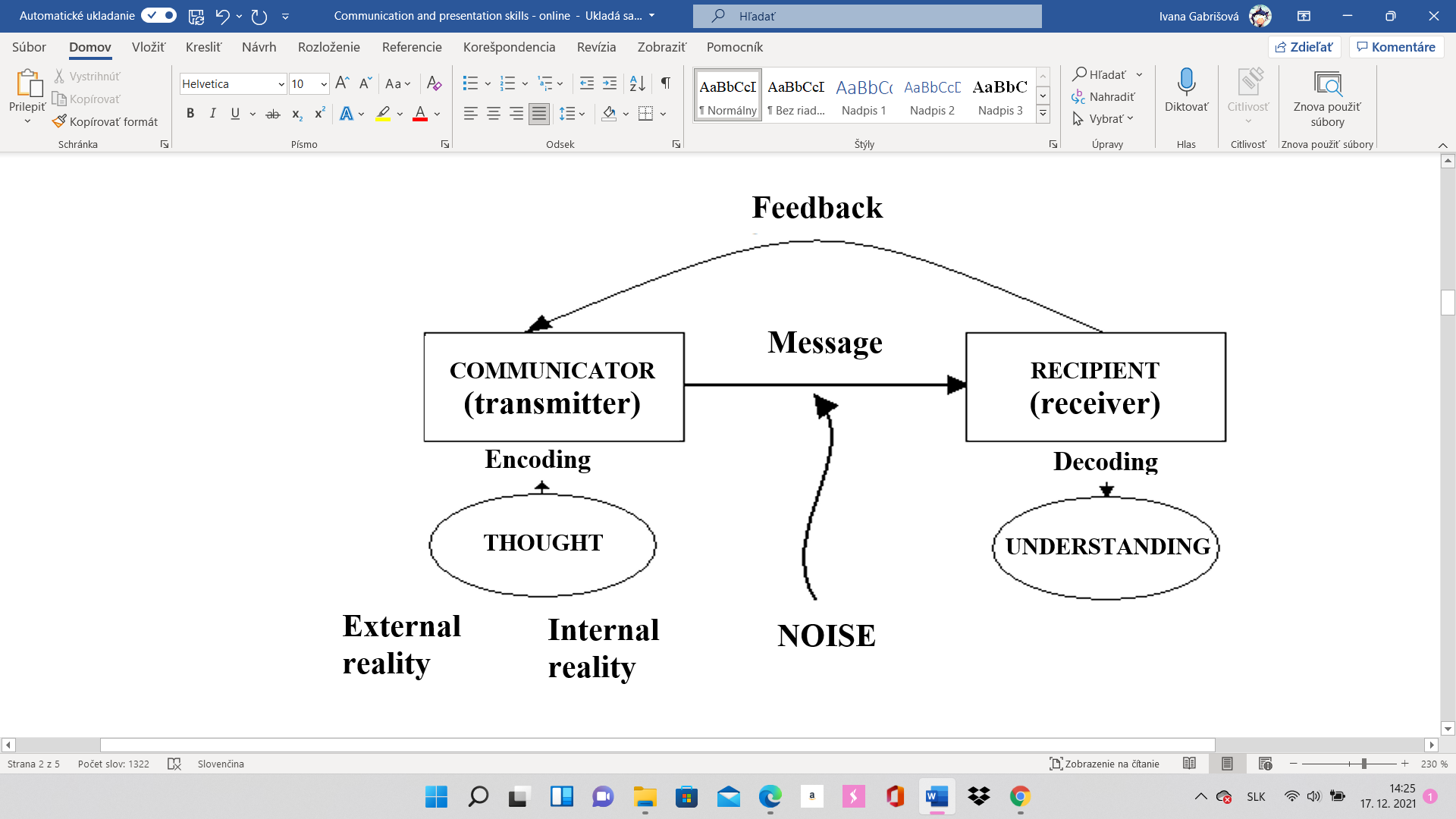 An illustration of how verbal communication works
NON-VERBAL Communication
The sharing of meanings by non-linguistic means, winking, gesturing, turning, bowing, etc. It plays a dominant role in communication. As much as 65% of information is shared between people through this form of communication.
NON-VERBAL COMMUNICATION means sharing meanings by non-linguistic means such as winking, gesturing, turning, bowing, etc. It plays a dominant role in communication. People share up to 65% of the information in this form of communication.
MIMICS - facial expressions. The majority of the meanings we communicate with our faces are related to the emotions we experience - fear, joy, surprise, embarrassment, etc. The speech of the eyes plays an important role in facial expressions - narrowing of the pupils, dilation, etc. While verbal communication has to be learned, facial expressions are based on innate programs.
GESTICULATION - movements of the arms, legs, or head. People commonly use gestures such as banging on the table etc., while communicating. Gestures are a tool for communicating emotions, but they serve more as non-verbal support: to complement and emphasize verbal communication. Some gestures also have independent meanings, so they can be used without other communication tools. Unlike mimics, a gesture is more determined by the upbringing and acquired experience of the communicator. .
POSTURE - body language. Deep bowing, extended torso, legs spread out on the table, hands in pockets, etc. The posture primarily communicates the attitude of the communicator towards the communication partner, but also towards himself or the object of communication. The manifestations of posturing greatly support or undermine communication..
PROXEMICS  - is the speech of the distance maintained between the participants of the communication. The closer the degree of intimacy of the relationship with the partner, the smaller the distance. In contact with other people, we can distinguish four zones: intimate (36-40 cm - the communicator allows only those closest to him to enter this zone), personal (from 36-40 cm to 1.5 m - he allows friends and acquaintances), social (1.5-3 m - communicator uses it in a formal contact), public (more than 3 m - the communicator expresses disinterest, refusal of communication).
Non-verbal communication can also include haptics (the language of touch), kinesics (movement in space), modification of appearance, and use of the time dimension (punctuality).
Functions of non-verbal communication
substitution function - it has sufficient means to allow us to convey some information in a purely non-verbal form.
complementary function - non-verbal communication most often takes place together with verbal communication. When verbal communication is dominant, what we intentionally or unconsciously communicate non-verbally serves as a complement.
accentuating (emphasizing) function - what distinguishes a good communicator from a poor communicator is the ability to use non-verbal communication to appropriately emphasize what is being said.